ACTUALIZELLE
février
2017
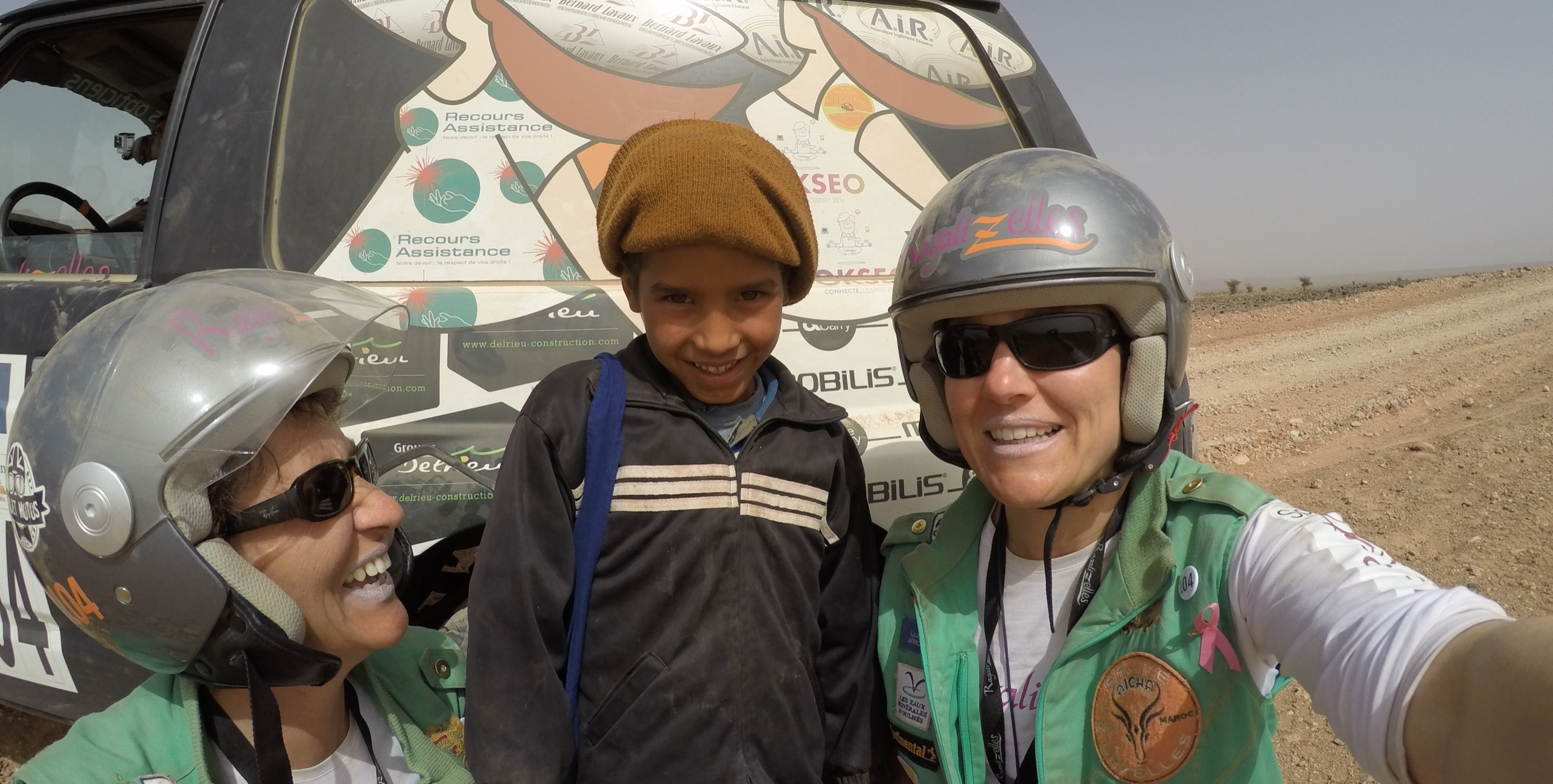 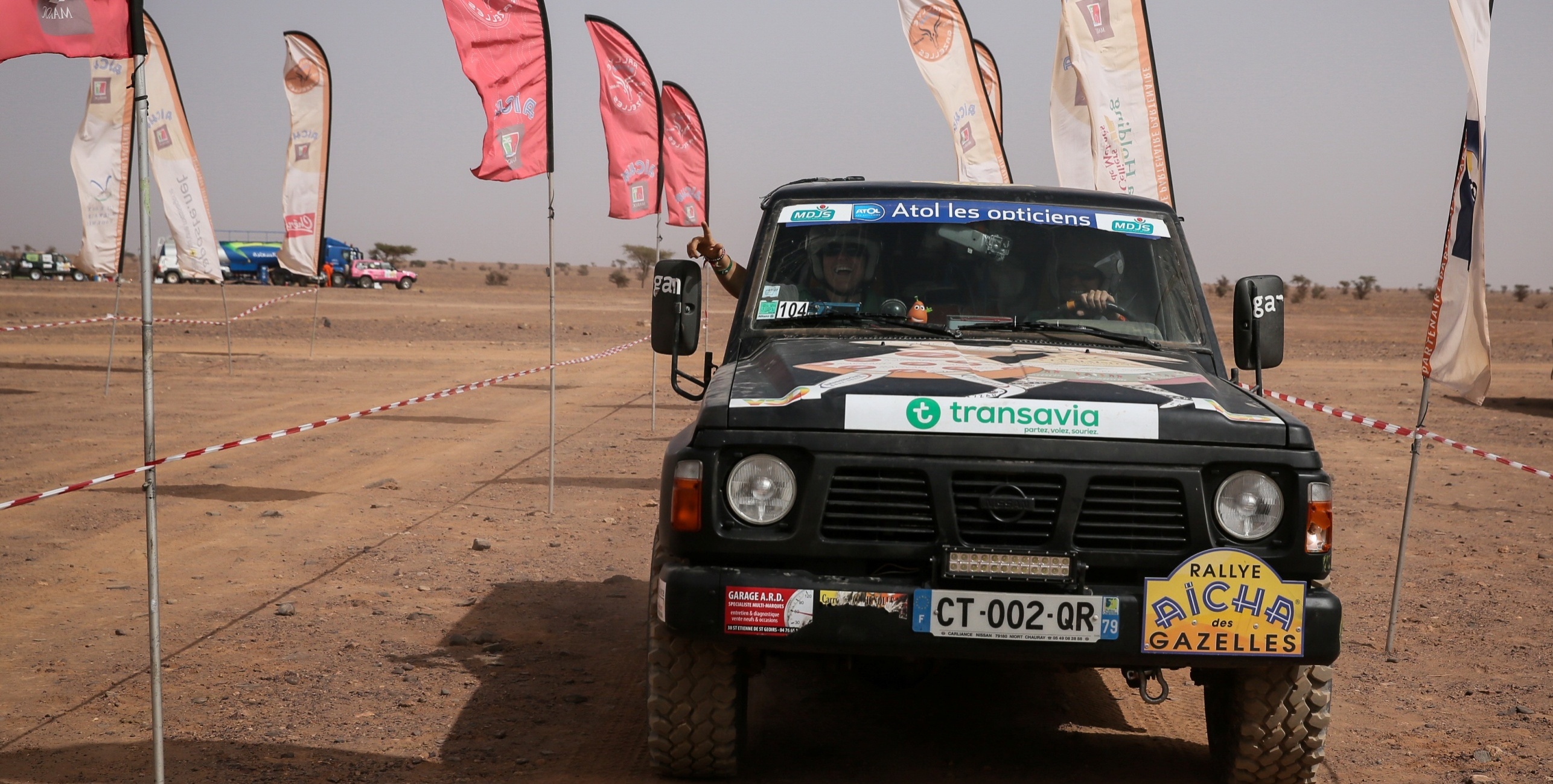 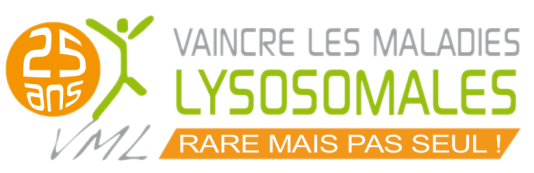 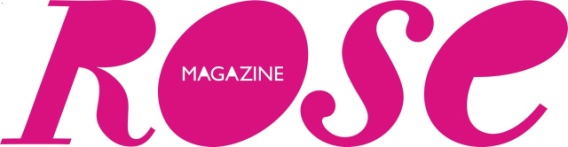 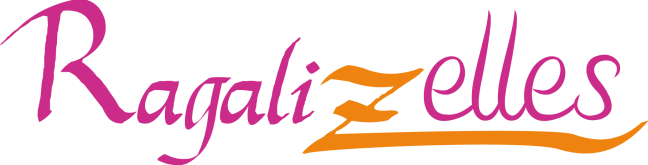 soutient
L’ACTU
La rubrique de notre actualité
Nos activités, nos actions, les évènements auxquels nous participons et ceux que nous organisons, vous saurez tout !!!
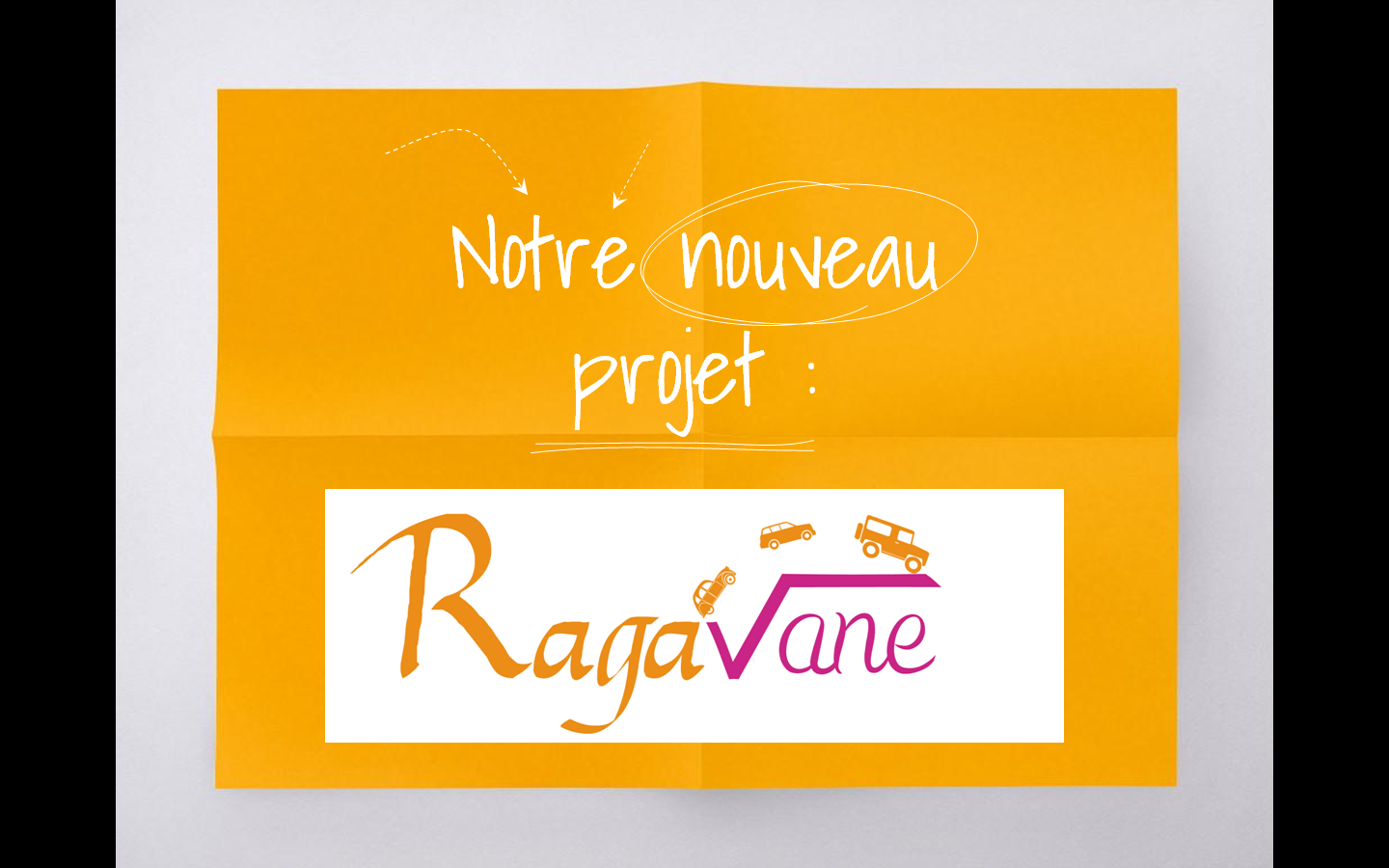 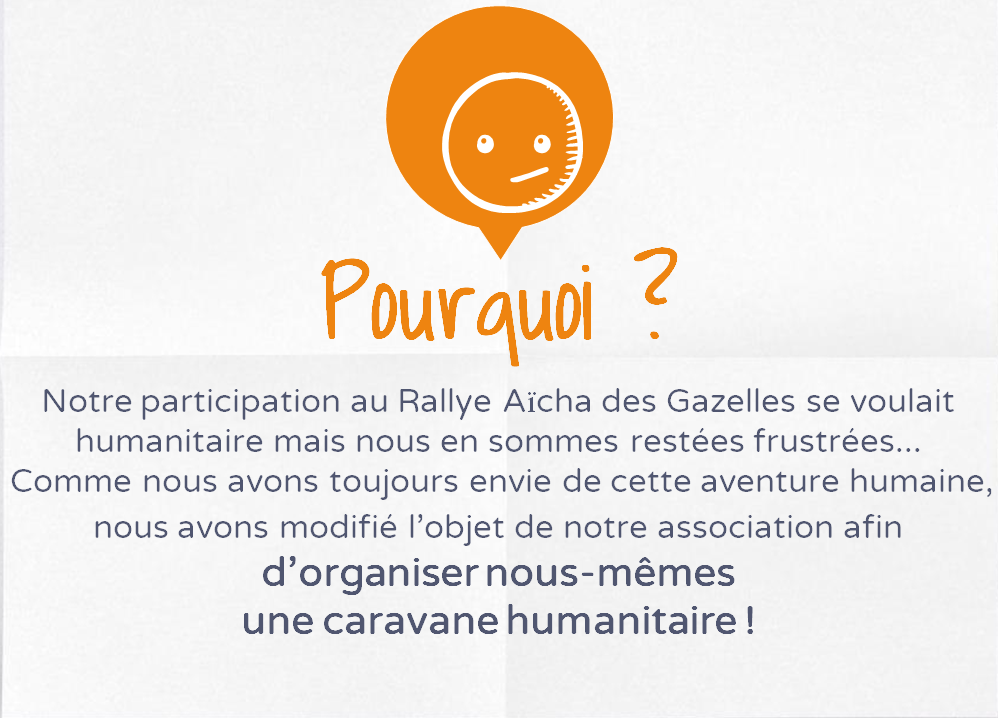 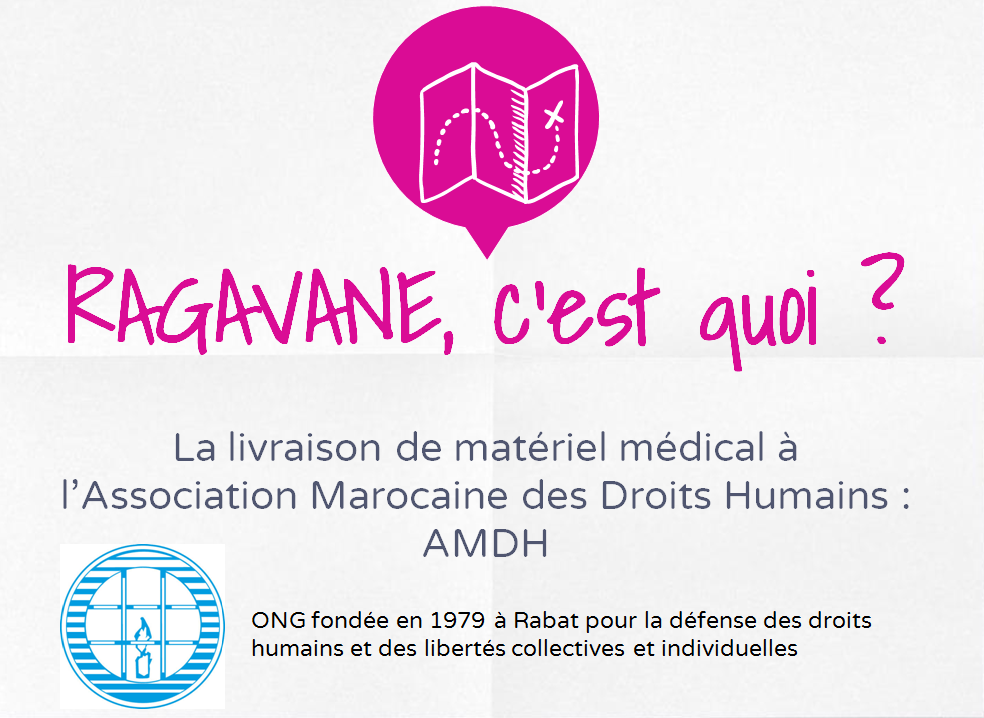 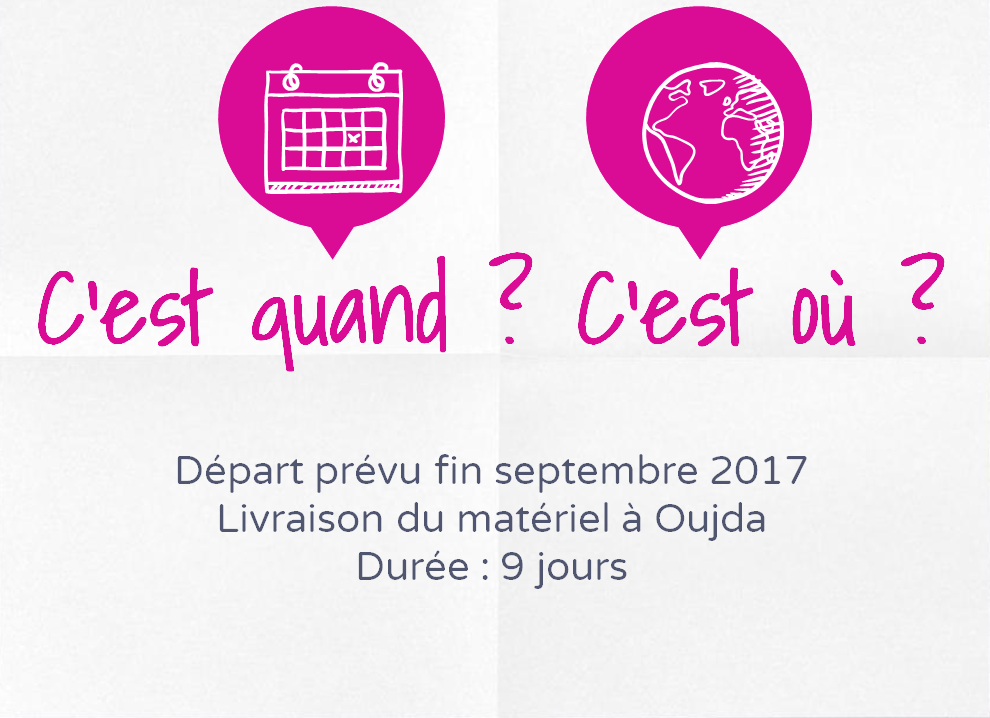 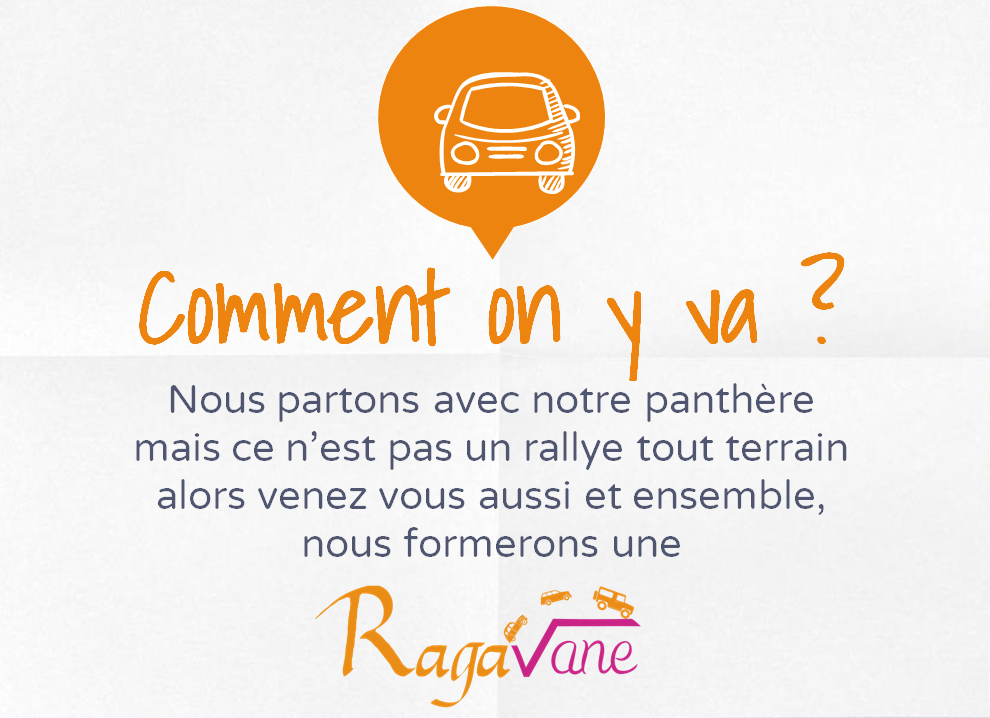 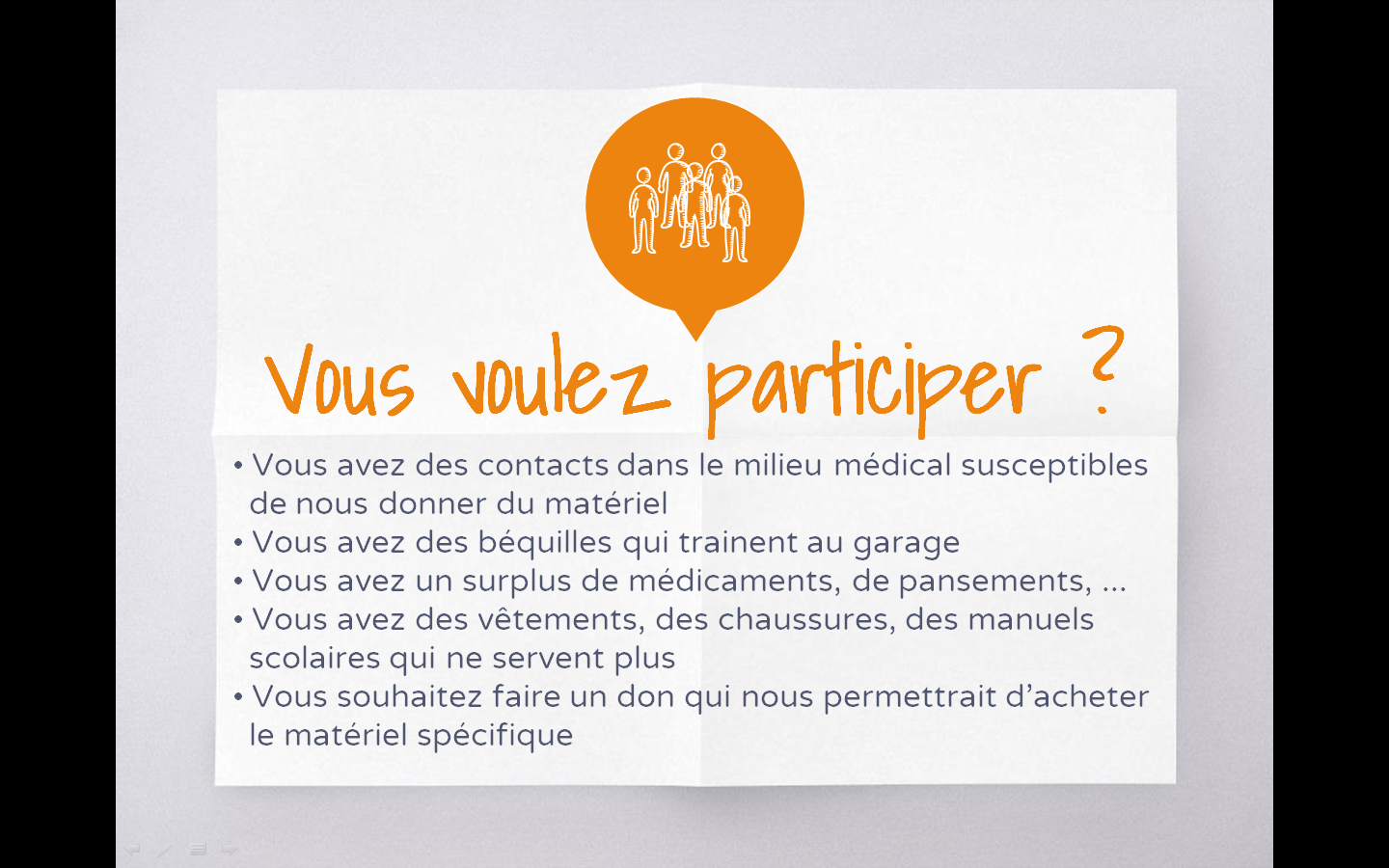 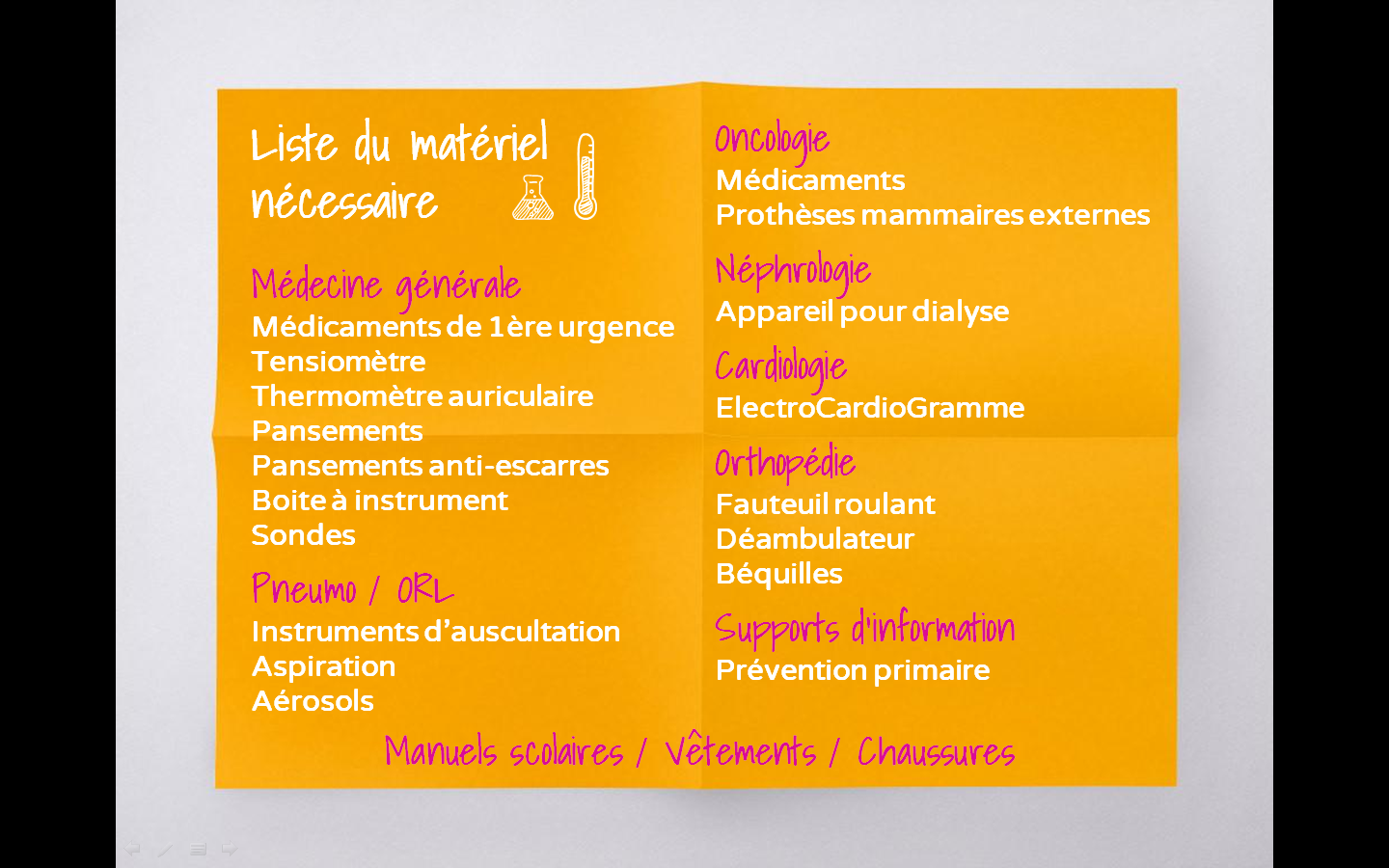 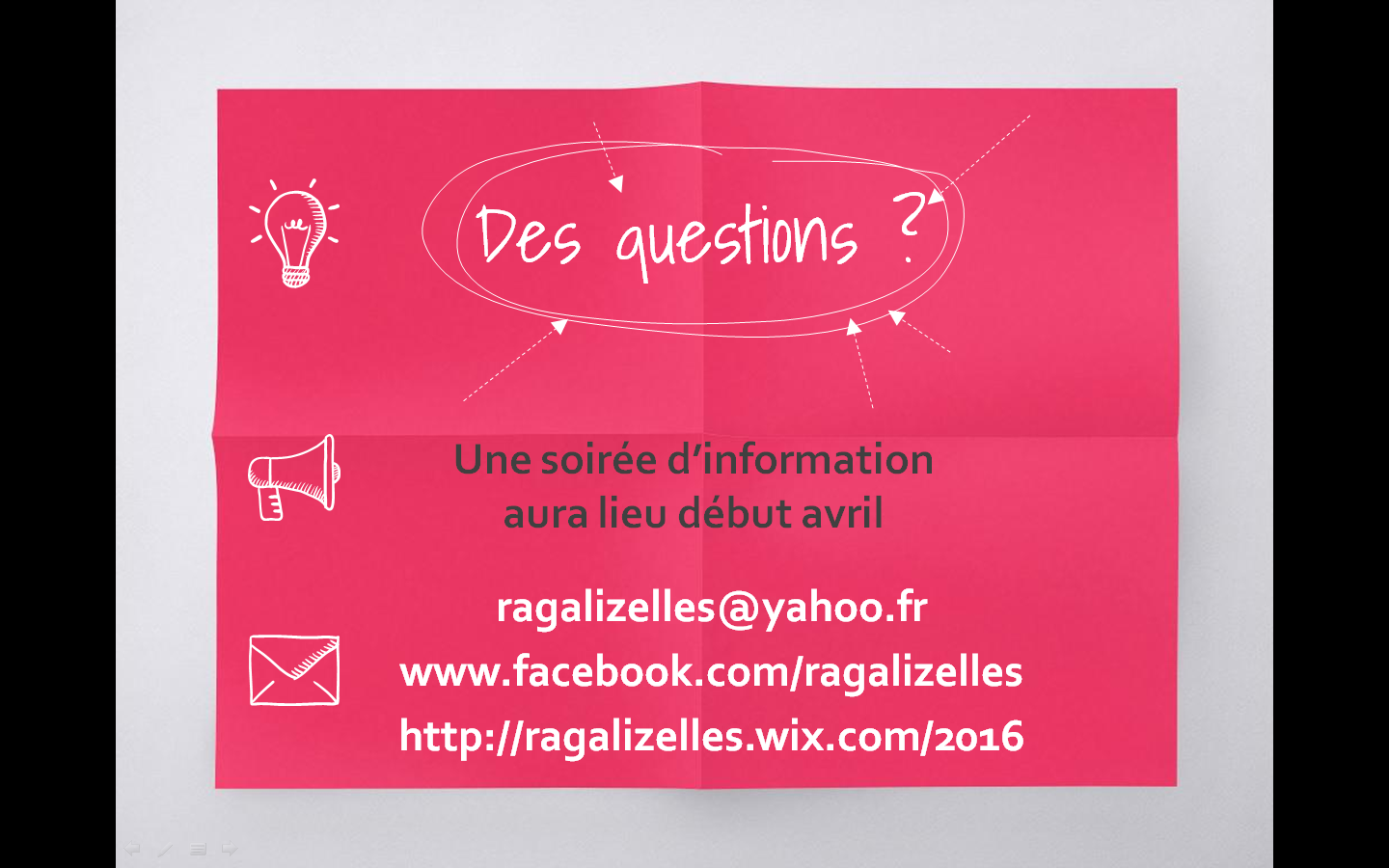 GRAND
ANGLE
La rubrique de nos partenaires 
Parce que pour nous, partenariat ne rime pas avec éphémère, nous vous présentons ici l’activité de nos partenaires
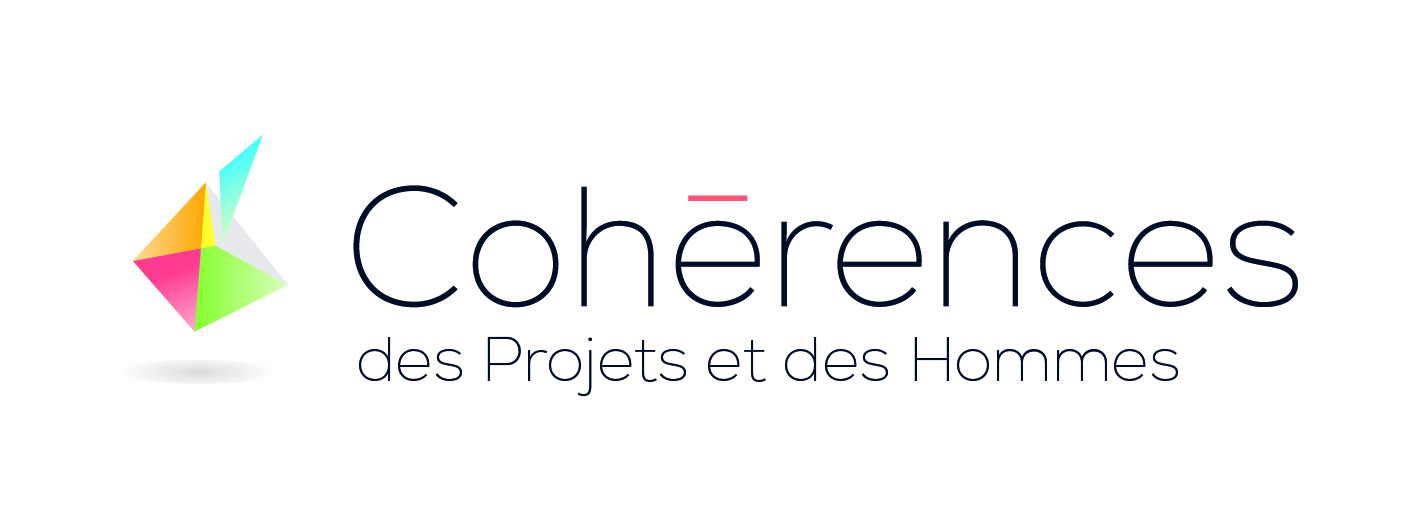 GRAND ANGLE
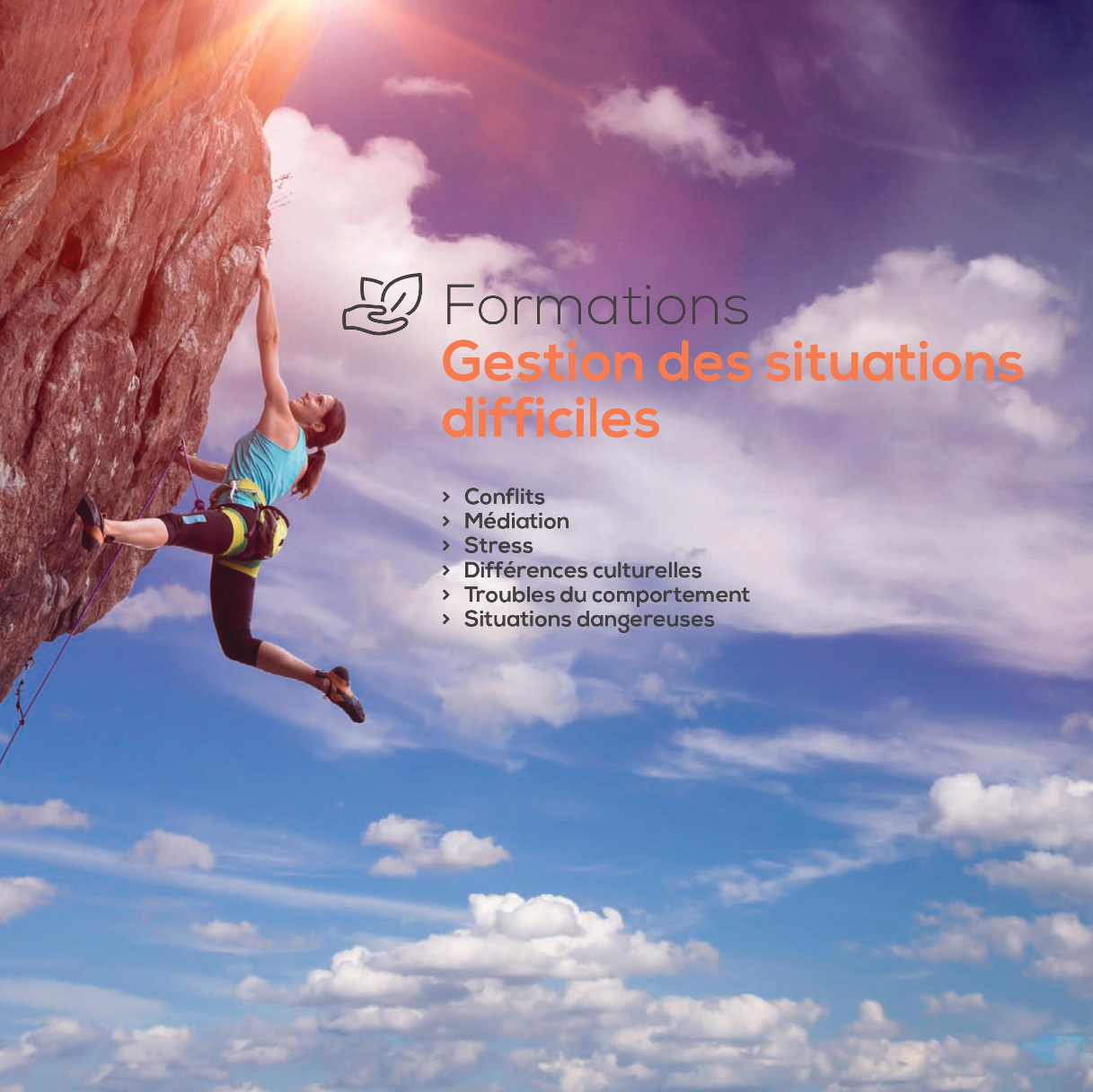 De la formation à l’audit en passant par l’accompagnement, le diagnostic 
ou la régulation d’équipe, 
Cohérences c’est 25 années 
de Projets au service des Hommes !
NOS OBJECTIFS
 Renforcer l’entente et la cohésion des équipes, 
 Améliorer les relations interpersonnelles, 
 Optimiser les pratiques professionnelles par la prise en compte de la dimension humaine dans l’entreprise

NOTRE CONVICTION 
La mobilisation des équipes et la performance des organisations passent par la qualité de vie au travail et la responsabilisation de chacun dans ses missions

NOTRE MÉTHODOLOGIE
Centrée sur l’écoute des besoins, 
nos interventions sont conçues pour être :
 compréhensibles par tous 
 concrètes et basées sur la pratique des participants
 respectueuses des attentes des participants
 opérationnelles grâce à l’utilisation de cas concrets, mises en situation et jeux de rôles
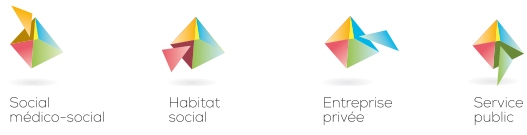 Cliquez sur l’image pour accéder au catalogue COHÉRENCES
GRAND ANGLE
GRAND ANGLE
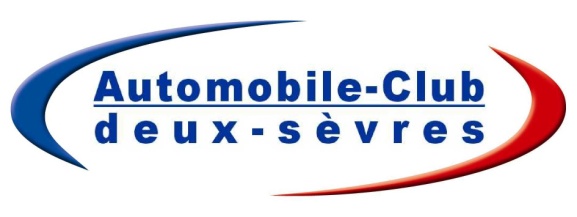 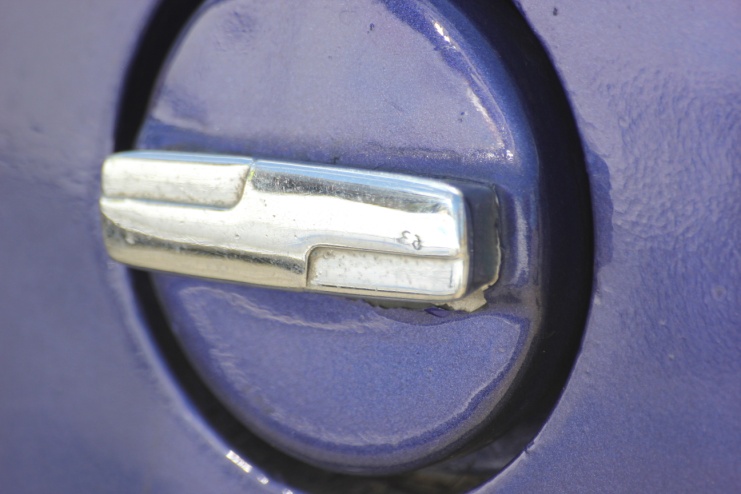 Depuis plus de 100 ans, 
notre passion et nos activités sont à votre service !


Pour votre voiture
 Contrôle technique
 Conseils avant Achat/Vente
 Expertise de véhicules anciens
 Remorquage

Pour vous
 Auto-école
 Stage permis à points
 Formation continue (Code de la route)
 Assistance retrait de permis
 Médiation en cas de litige automobile
 Défense pénale

Pour votre entreprise
 Formation Sécurité Routière

Pour vos lectures
 Librairie et beaux livres
 La revue mensuelle « Côté Auto » 
 La « Lettre d’information » hebdomadaire
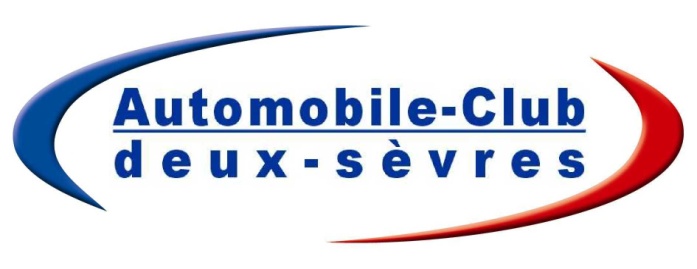 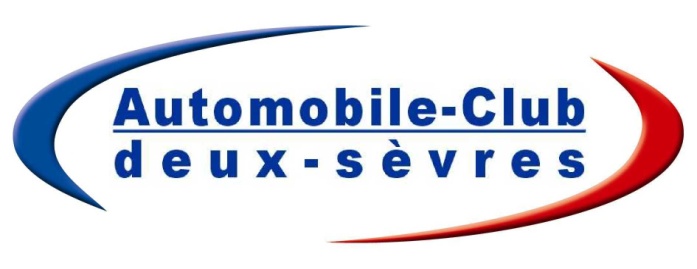 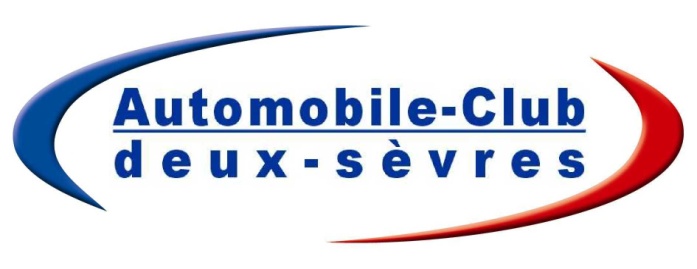 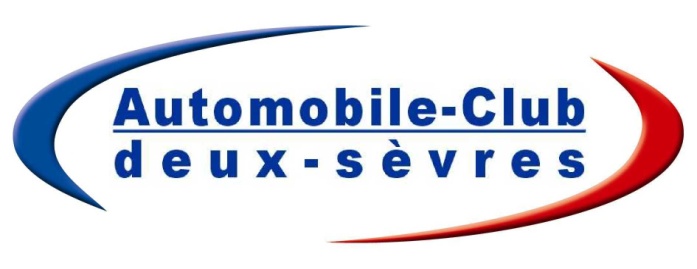 ASAC
Association Sportive de l’Automobile-Club
Organisation du Rallye Classic Val de Sèvre
Organisation de rallyes et de roadbooks
JACK
Junior Automobile-Club Karting 
Véritable formation Sécurité Routière 
pour les enfants de 7 à 12 ans
Automobile-Club des Deux-Sèvres
49 avenue de La Rochelle  - NIORT 
05 49 06 72 44
www.automobile-club79.com
Automobile-Club Contrôle Technique
5 centres  Auto Sécurité à votre service
NIORT - CHAURAY -  BESSINES
THOUARS - PARTHENAY
© sandrinemesseanphoto
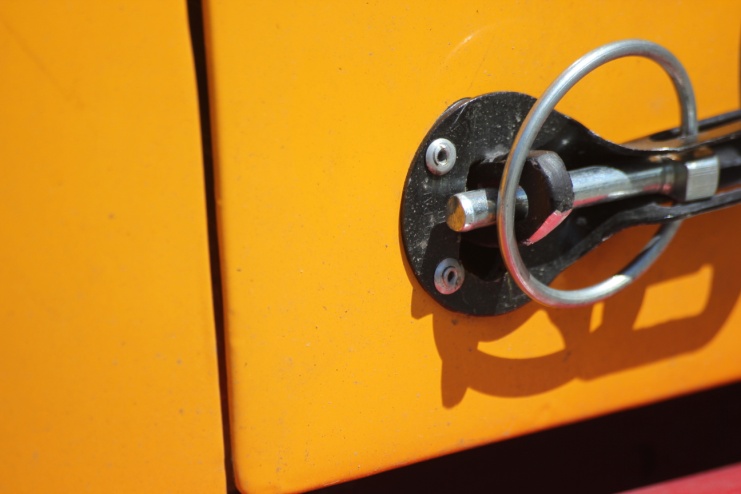 © sandrinemesseanphoto
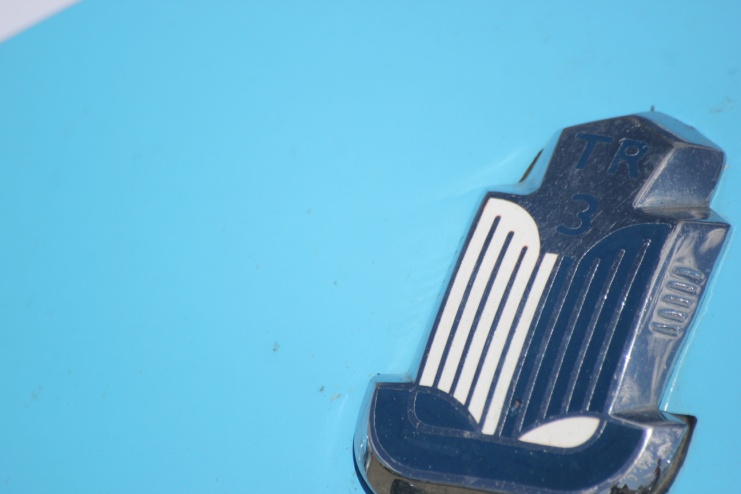 © sandrinemesseanphoto
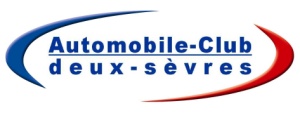 GRAND ANGLE
+ d’infos : www.automobile-club79.com
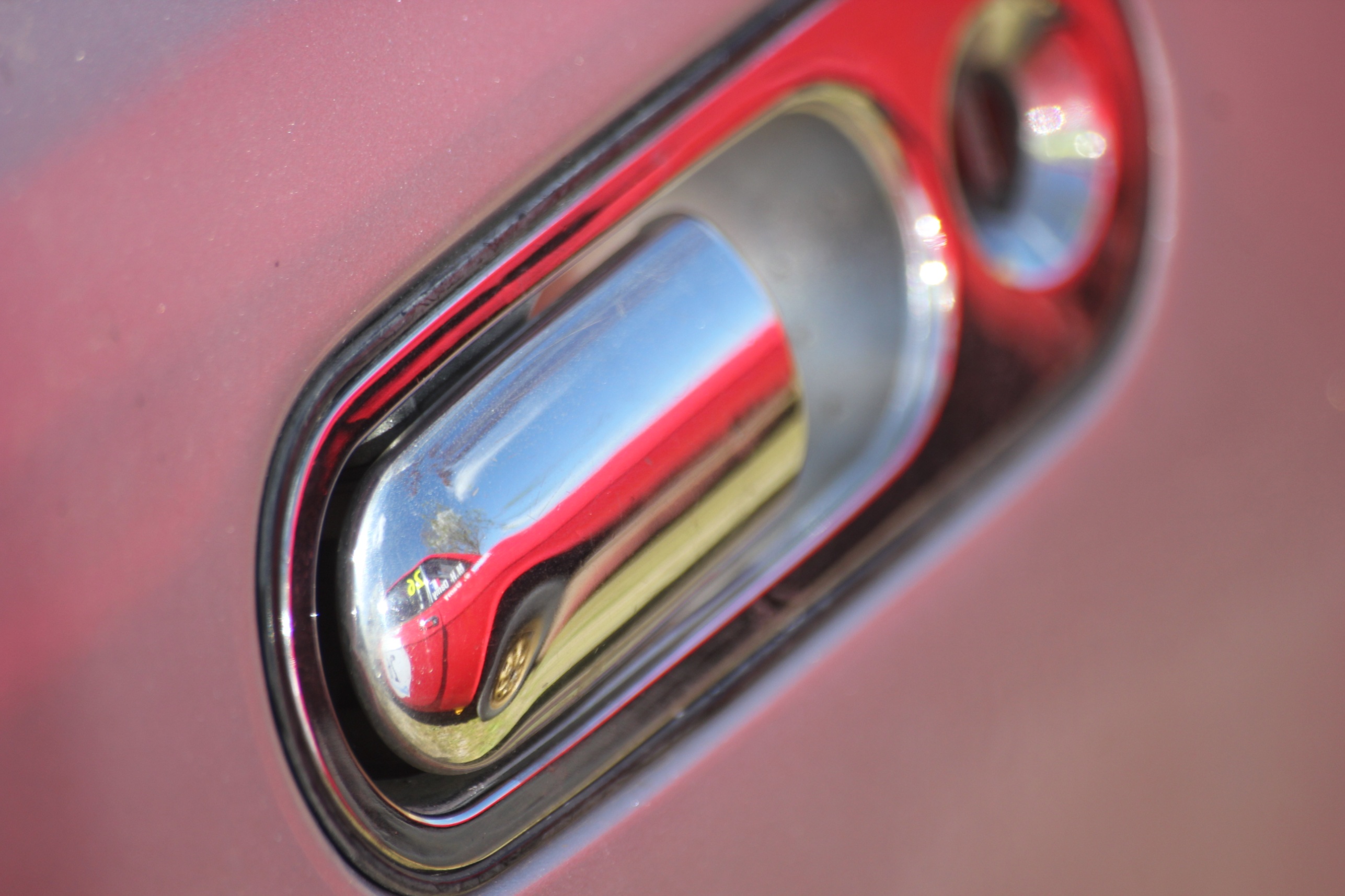 © sandrinemesseanphoto
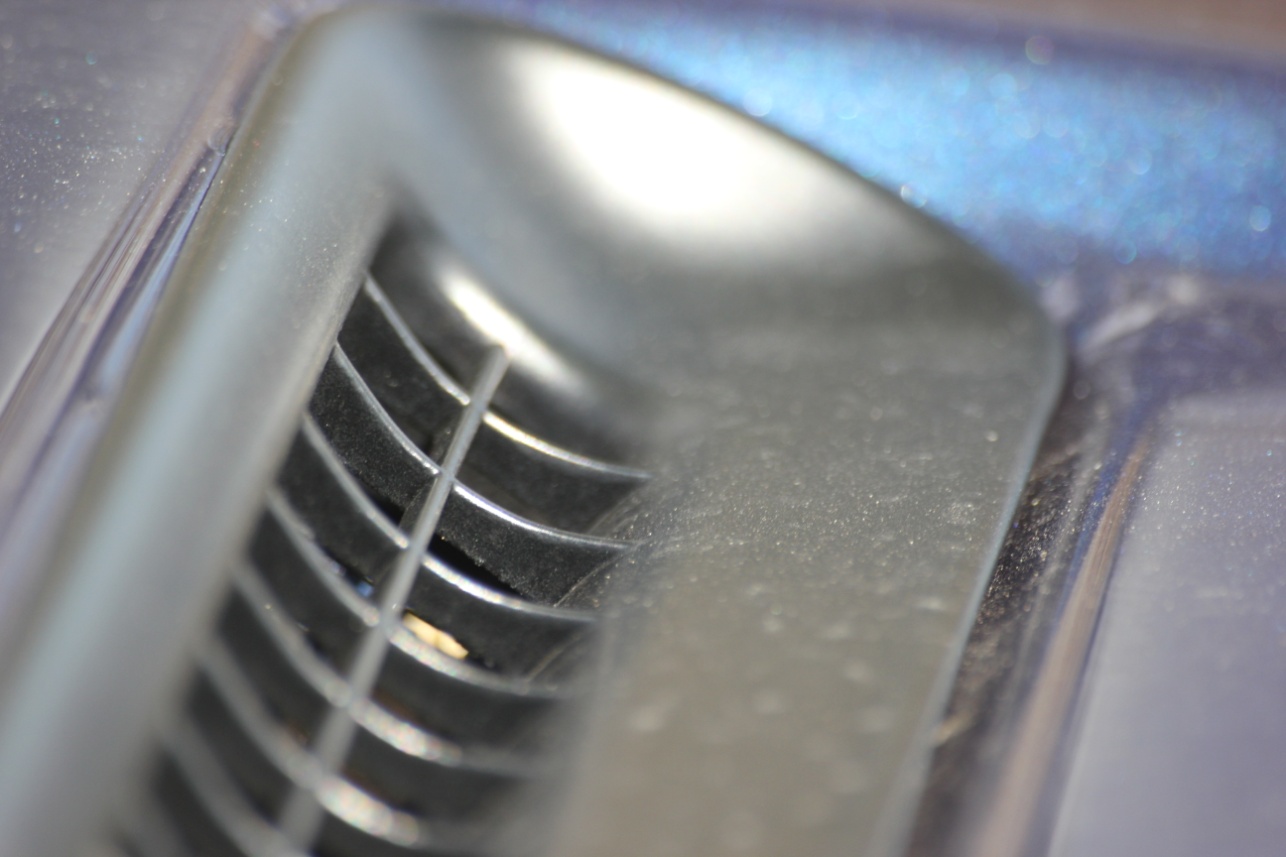 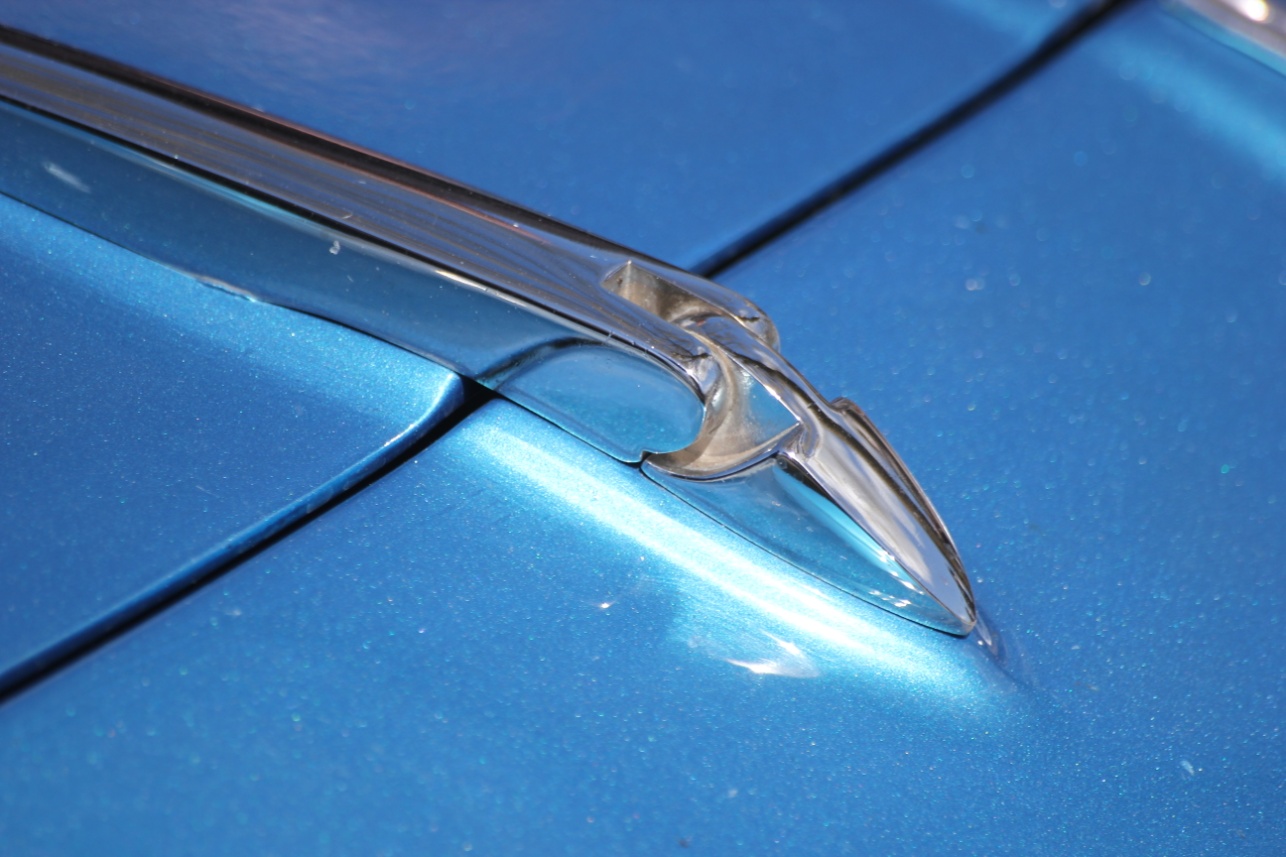 © sandrinemesseanphoto
© sandrinemesseanphoto
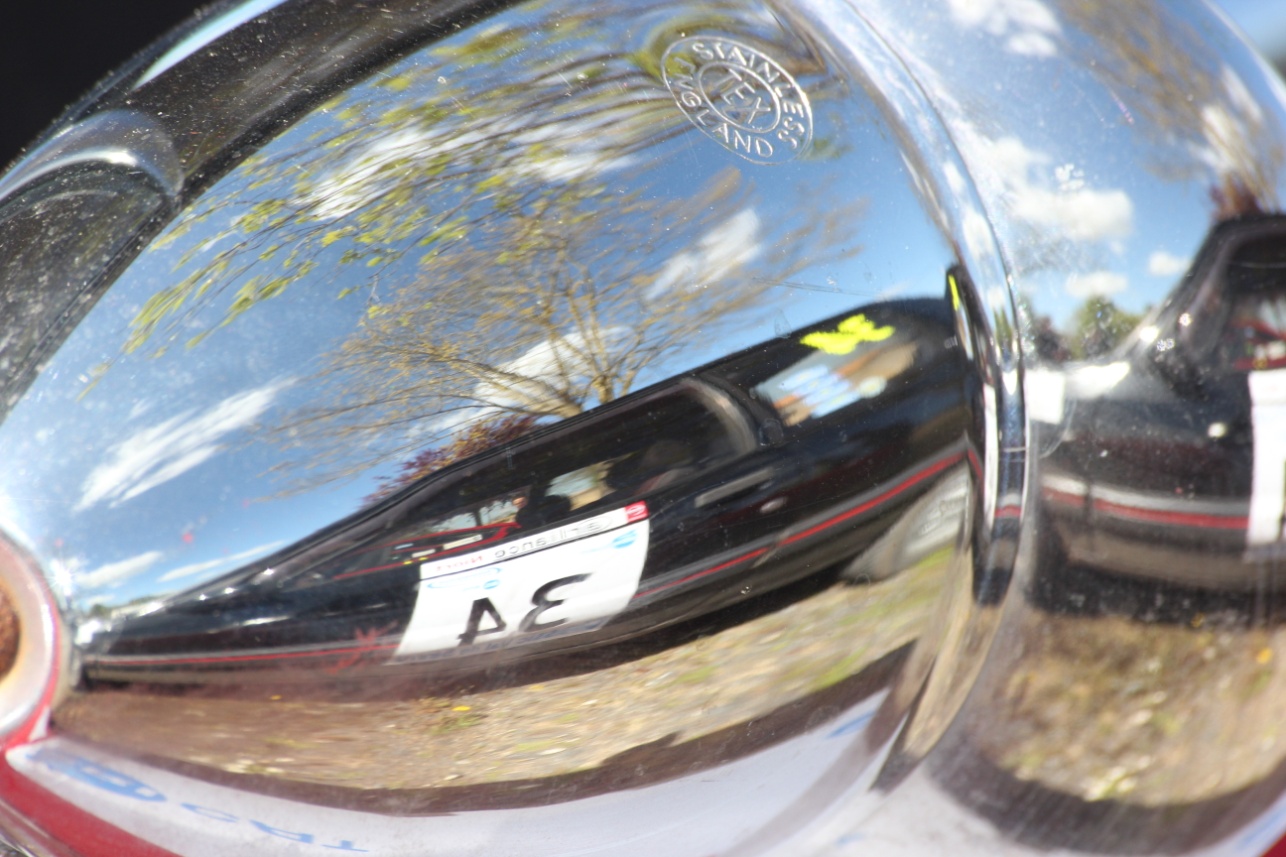 CLIN D’ŒIL DES RAGAS !
Ils nous ont chouchoutées 
– et on adore ça !


Ils nous ont reçues (présentation de la panthère, expo photo, apéritif partenaires) – et on prend de la place !
 
Ils nous suivent depuis le début
- et ils étaient même à Essaouira pour nous accueillir !

L’Automobile-Club des Deux-Sèvres, c’est notre deuxième famille !!!
© sandrinemesseanphoto
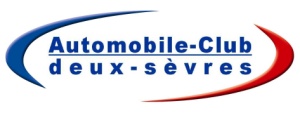 GRAND ANGLE
FLASH
SUR
La rubrique de VOTRE actualité
Si vous organisez un évènement (loisirs, sport, culture, etc…) ou si vous souhaitez nous présenter l’activité de votre association, cette rubrique est pour vous !
FLASH SUR
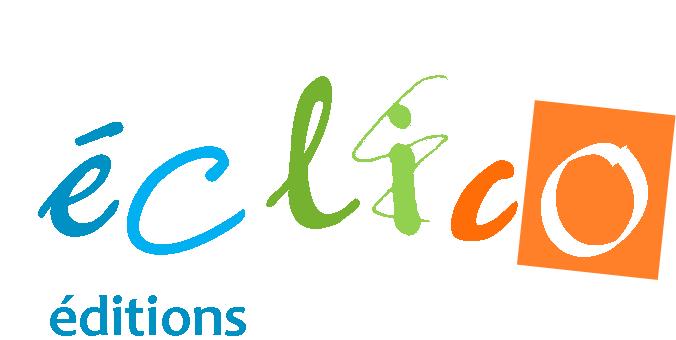 Découvrez cette toute nouvelle maison d’édition, 
- pour le moins originale - 
installée à Niort !

Originale dans sa ligne éditoriale
En développant un regard optimiste sur l’humain à travers ses cheminements intérieurs, son regard aux autres, ses actions sociales...

Originale dans sa philosophie
Chaque vente contribuera à soutenir une action sociale s’inscrivant dans le thème du livre

Originale dans son choix de diffusion
En rencontrant les lecteurs pour favoriser l’échange et créer une véritable relation de proximité entre lecteurs et auteurs
Voici leur première publication
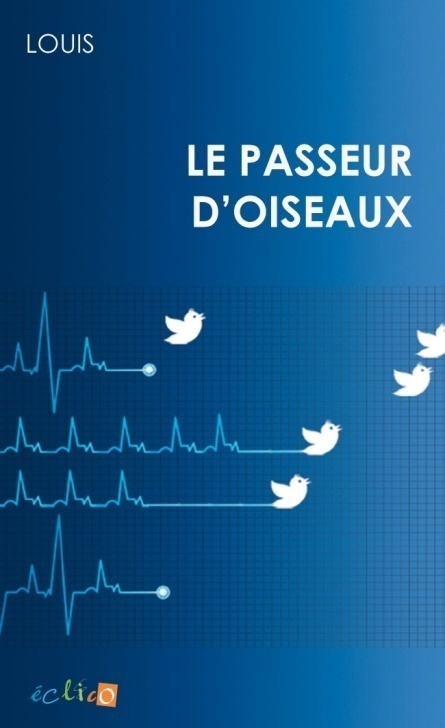 1 livre vendu 
=
1€ reversé à
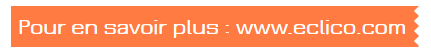 Pour en savoir plus : www.eclico.com
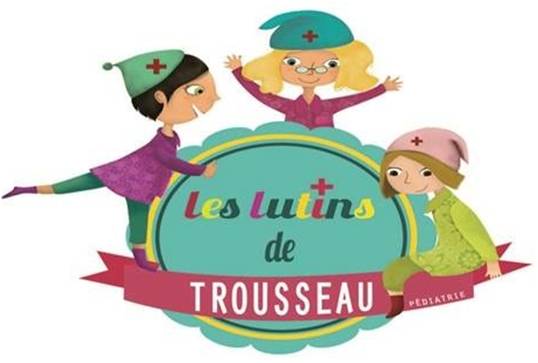 FLASH SUR
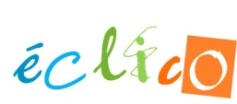 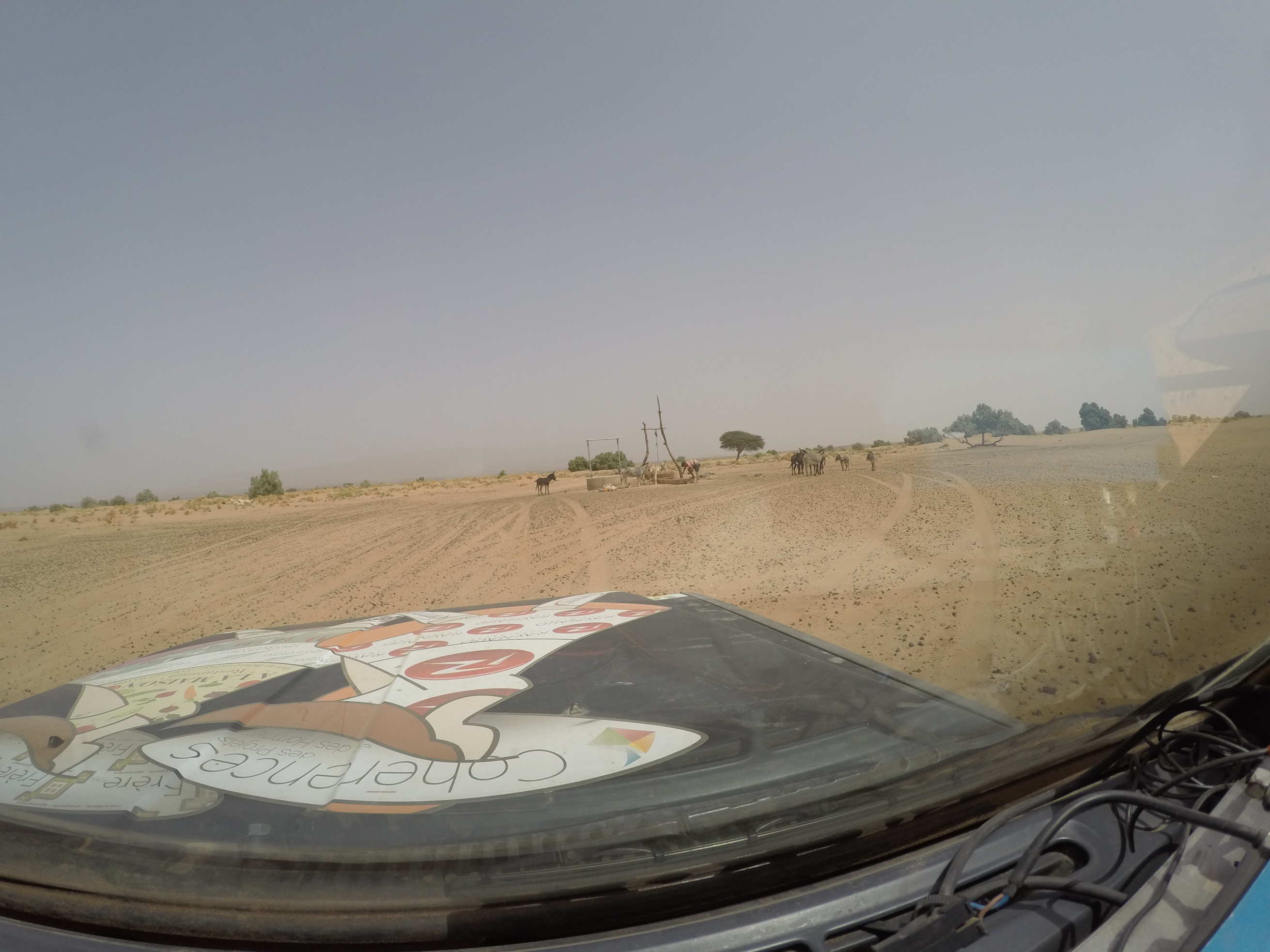 CONTACT
ragalizelles@yahoo.fr   
www.facebook.com/ragalizelles
http://ragalizelles.wix.com/2016
Crédits photos : RAGALIZELLES   sauf Page 15 à 17 : © sandrinemesseanphoto@hotmail.com   sauf Page 13 : Cohérences
 Conception Actualizelle : RAGALIZELLES
 Conception graphique logos Ragalizelles & Ragavane : © Aurélie Piefort
Publication numérique de l’ACTUALIZELLE février 2017 : 
http://fr.calameo.com/read/00507221072f4640617ca